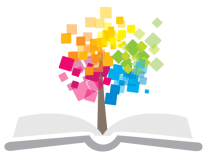 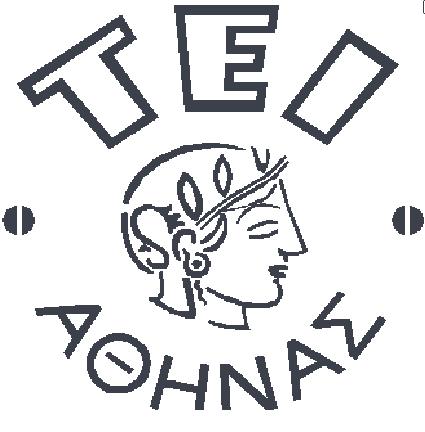 Ανοικτά Ακαδημαϊκά Μαθήματα στο ΤΕΙ Αθήνας
Αιματολογία ΙΙ (E)
Εργαστηριακή άσκηση 5: Προσδιορισμός G6PD
Αναστάσιος Κριεμπάρδης
Τμήμα Ιατρικών εργαστηρίων
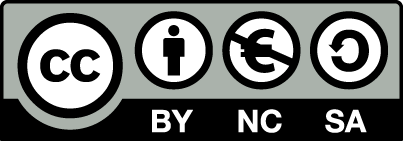 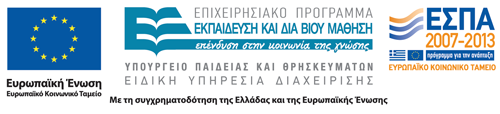 G6PD
Glucose-6-phosphate dehydrogenase ή στα ελληνικά
Αφυδρογονάση της 6 φωσφορικής γλυκόζης
Ένζυμο που συμμετέχει στη μεταβολική οδό:
ΔΡΟΜΟΣ ΤΩΝ ΦΩΣΦΟΡΙΚΩΝ ΠΕΝΤΟΖΩΝ 
(μετατροπή των εξοζών σε πεντόζες)
Απομακρύνει ένα κατιόν υδρογόνου (οξείδωση) από την 6-φωσφορική γλυκόζη και παράγεται η 6-φωσφορική γλυκονολακτόνη.
1
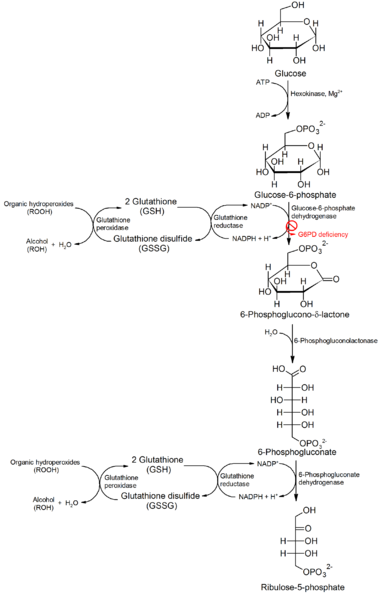 Διαδρομή που παρουσιάζει την παθολογία της ανεπάρκειας του ενζύμου G6PD
“Pathology of G6PD deficiency”, από LHcheM διαθέσιμο με άδεια CC BY-SA 3.0
2
Έλλειψη του ενζύμου αφυδρογονάση της 6-φωσφορικής γλυκόζης (G6PD) 1/2
Η ανεπάρκεια του ερυθροκυτταρικού ενζύμου αφυδρογονάση της 6-φωσφορικής γλυκόζης (G6PD) εμφανίζει αυξημένη συχνότητα στη χώρα μας και είναι γνωστή από τον καιρό του Ιπποκράτη (κυαμισμός).
 Όταν ένα νεογνό έχει πλήρη έλλειψη του ενζύμου μπορεί να πάθει αιμόλυση και να εμφανίσει έντονο ίκτερο, εάν έλθει σε επαφή με κάποιες ουσίες (πχ. ναφθαλίνη) ή χορηγηθούν σε αυτό το ίδιο ή στη θηλάζουσα μητέρα ορισμένα φάρμακα ή εάν η μητέρα του καταναλώσει κουκιά κλπ.
3
Έλλειψη του ενζύμου αφυδρογονάση της 6-φωσφορικής γλυκόζης (G6PD) 2/2
Το υπεύθυνο για την παραγωγή του ενζύμου γονίδιο εδράζεται στο χρωμόσωμα Χ, δηλαδή κληρονομείται με τον φυλοσύνδετο υπολειπόμενο τρόπο και ως εκ τούτου είναι συχνότερη η έλλειψη στα αγόρια (τα οποία το κληρονομούν από τις μητέρες τους) από ότι στα κορίτσια. Η συχνότητα είναι 3,2% στα αγόρια και 1,7% στα κορίτσια.
4
Τέλος Ενότητας
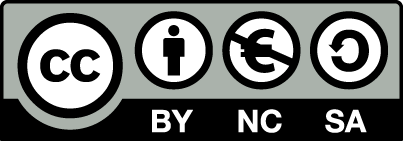 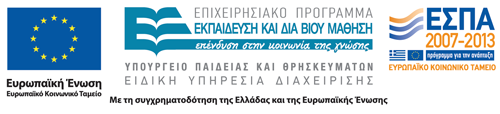 Σημειώματα
Σημείωμα Αναφοράς
Copyright Τεχνολογικό Εκπαιδευτικό Ίδρυμα Αθήνας, Αναστάσιος Κριεμπάρδης 2014. Αναστάσιος Κριεμπάρδης. «Αιματολογία ΙΙ (E). Εργαστηριακή άσκηση 5: Προσδιορισμός G6PD». Έκδοση: 1.0. Αθήνα 2014. Διαθέσιμο από τη δικτυακή διεύθυνση: ocp.teiath.gr.
Σημείωμα Αδειοδότησης
Το παρόν υλικό διατίθεται με τους όρους της άδειας χρήσης Creative Commons Αναφορά, Μη Εμπορική Χρήση Παρόμοια Διανομή 4.0 [1] ή μεταγενέστερη, Διεθνής Έκδοση.   Εξαιρούνται τα αυτοτελή έργα τρίτων π.χ. φωτογραφίες, διαγράμματα κ.λ.π., τα οποία εμπεριέχονται σε αυτό. Οι όροι χρήσης των έργων τρίτων επεξηγούνται στη διαφάνεια  «Επεξήγηση όρων χρήσης έργων τρίτων». 
Τα έργα για τα οποία έχει ζητηθεί άδεια  αναφέρονται στο «Σημείωμα  Χρήσης Έργων Τρίτων».
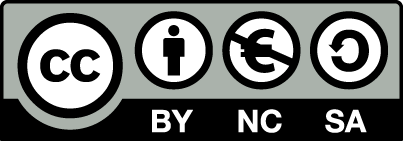 [1] http://creativecommons.org/licenses/by-nc-sa/4.0/ 
Ως Μη Εμπορική ορίζεται η χρήση:
που δεν περιλαμβάνει άμεσο ή έμμεσο οικονομικό όφελος από την χρήση του έργου, για το διανομέα του έργου και αδειοδόχο
που δεν περιλαμβάνει οικονομική συναλλαγή ως προϋπόθεση για τη χρήση ή πρόσβαση στο έργο
που δεν προσπορίζει στο διανομέα του έργου και αδειοδόχο έμμεσο οικονομικό όφελος (π.χ. διαφημίσεις) από την προβολή του έργου σε διαδικτυακό τόπο
Ο δικαιούχος μπορεί να παρέχει στον αδειοδόχο ξεχωριστή άδεια να χρησιμοποιεί το έργο για εμπορική χρήση, εφόσον αυτό του ζητηθεί.
Επεξήγηση όρων χρήσης έργων τρίτων
Δεν επιτρέπεται η επαναχρησιμοποίηση του έργου, παρά μόνο εάν ζητηθεί εκ νέου άδεια από το δημιουργό.
©
διαθέσιμο με άδεια CC-BY
Επιτρέπεται η επαναχρησιμοποίηση του έργου και η δημιουργία παραγώγων αυτού με απλή αναφορά του δημιουργού.
διαθέσιμο με άδεια CC-BY-SA
Επιτρέπεται η επαναχρησιμοποίηση του έργου με αναφορά του δημιουργού, και διάθεση του έργου ή του παράγωγου αυτού με την ίδια άδεια.
διαθέσιμο με άδεια CC-BY-ND
Επιτρέπεται η επαναχρησιμοποίηση του έργου με αναφορά του δημιουργού. 
Δεν επιτρέπεται η δημιουργία παραγώγων του έργου.
διαθέσιμο με άδεια CC-BY-NC
Επιτρέπεται η επαναχρησιμοποίηση του έργου με αναφορά του δημιουργού. 
Δεν επιτρέπεται η εμπορική χρήση του έργου.
Επιτρέπεται η επαναχρησιμοποίηση του έργου με αναφορά του δημιουργού
και διάθεση του έργου ή του παράγωγου αυτού με την ίδια άδεια.
Δεν επιτρέπεται η εμπορική χρήση του έργου.
διαθέσιμο με άδεια CC-BY-NC-SA
διαθέσιμο με άδεια CC-BY-NC-ND
Επιτρέπεται η επαναχρησιμοποίηση του έργου με αναφορά του δημιουργού.
Δεν επιτρέπεται η εμπορική χρήση του έργου και η δημιουργία παραγώγων του.
διαθέσιμο με άδεια 
CC0 Public Domain
Επιτρέπεται η επαναχρησιμοποίηση του έργου, η δημιουργία παραγώγων αυτού και η εμπορική του χρήση, χωρίς αναφορά του δημιουργού.
Επιτρέπεται η επαναχρησιμοποίηση του έργου, η δημιουργία παραγώγων αυτού και η εμπορική του χρήση, χωρίς αναφορά του δημιουργού.
διαθέσιμο ως κοινό κτήμα
χωρίς σήμανση
Συνήθως δεν επιτρέπεται η επαναχρησιμοποίηση του έργου.
Διατήρηση Σημειωμάτων
Οποιαδήποτε αναπαραγωγή ή διασκευή του υλικού θα πρέπει να συμπεριλαμβάνει:
το Σημείωμα Αναφοράς
το Σημείωμα Αδειοδότησης
τη δήλωση Διατήρησης Σημειωμάτων
το Σημείωμα Χρήσης Έργων Τρίτων (εφόσον υπάρχει)
μαζί με τους συνοδευόμενους υπερσυνδέσμους.
Χρηματοδότηση
Το παρόν εκπαιδευτικό υλικό έχει αναπτυχθεί στo πλαίσιo του εκπαιδευτικού έργου του διδάσκοντα.
Το έργο «Ανοικτά Ακαδημαϊκά Μαθήματα στο ΤΕΙ Αθηνών» έχει χρηματοδοτήσει μόνο την αναδιαμόρφωση του εκπαιδευτικού υλικού. 
Το έργο υλοποιείται στο πλαίσιο του Επιχειρησιακού Προγράμματος «Εκπαίδευση και Δια Βίου Μάθηση» και συγχρηματοδοτείται από την Ευρωπαϊκή Ένωση (Ευρωπαϊκό Κοινωνικό Ταμείο) και από εθνικούς πόρους.
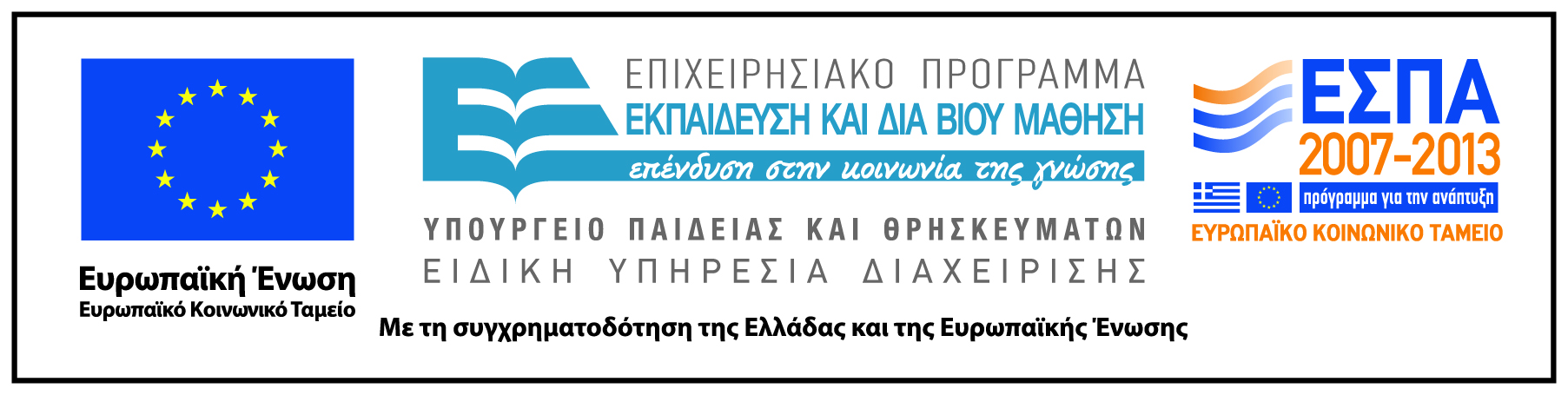